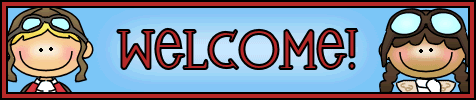 Back to School Night 2024-2025
Please find your child’s seat. Log in to their computer. Their username and password are provided next to their computer. Please login and follow the directions on the paper provided! Please raise your hand if you need assistance.
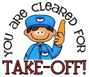 SECOND GRADE
TRACK D
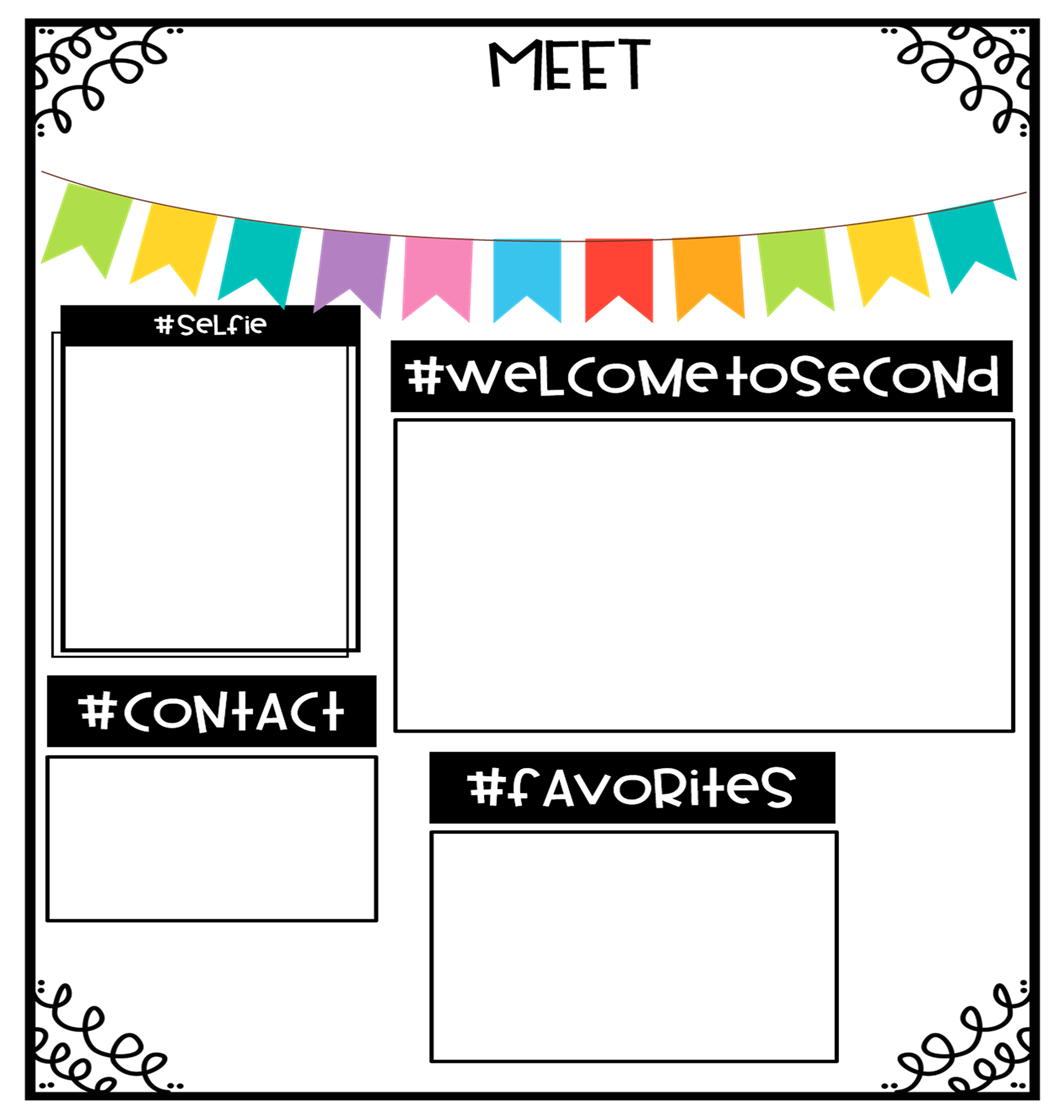 Professional  Experience *Bachelor of Arts,Cal Poly     Pomona Master of Science,  California State    University   Fullerton
Educational Experience2nd Grade4th GradeSpecial EducationELD Sheltered ClassMentor/MasterTeacher
Mrs. Atherton
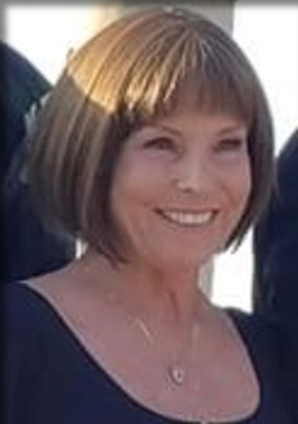 This is my 29th year teaching in the CVUSD. I spent the first 15 years teaching Special Education and fourth grade and the last 14 years teaching second grade. I am an alumni of Whittier High School, Cal Poly Pomona and Cal State Fullerton. I have been at Cal Aero since it opened, and every year has been filled with excitement and challenges. These are unprecedented times, but our flight plan is ready. Together we will soar to new heights as we adapt to new ways of doing things and having fun as we learn and succeed together. Second grade Aviators, we are ready for take off!
Big Bear Lake
Beach/Pool
Starbucks 
Jersey Mikes
Panda Express
In –N-Out
Candy & chips
to Share
Dollar Tree
Walmart
Nordstrom's
Parent Square
Email
mari_Atherton@chino.k12.ca.us
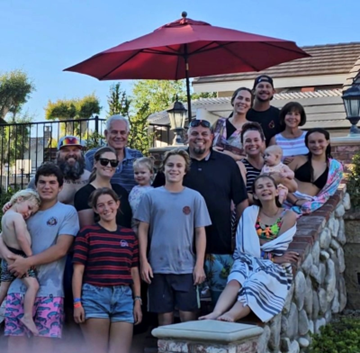 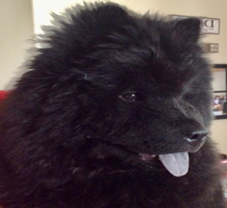 Nala!
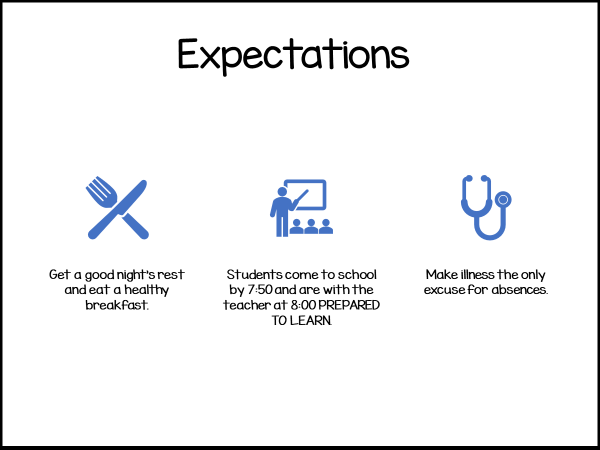 Goals for the Year
Provide a safe, fun-filled, nurturing learning environment where children thrive.

Have every student reach or exceed Common Core State and District standards.

Increase each child’s academic success in all subject areas.

Develop students’  organizational skills and sense of responsibility.
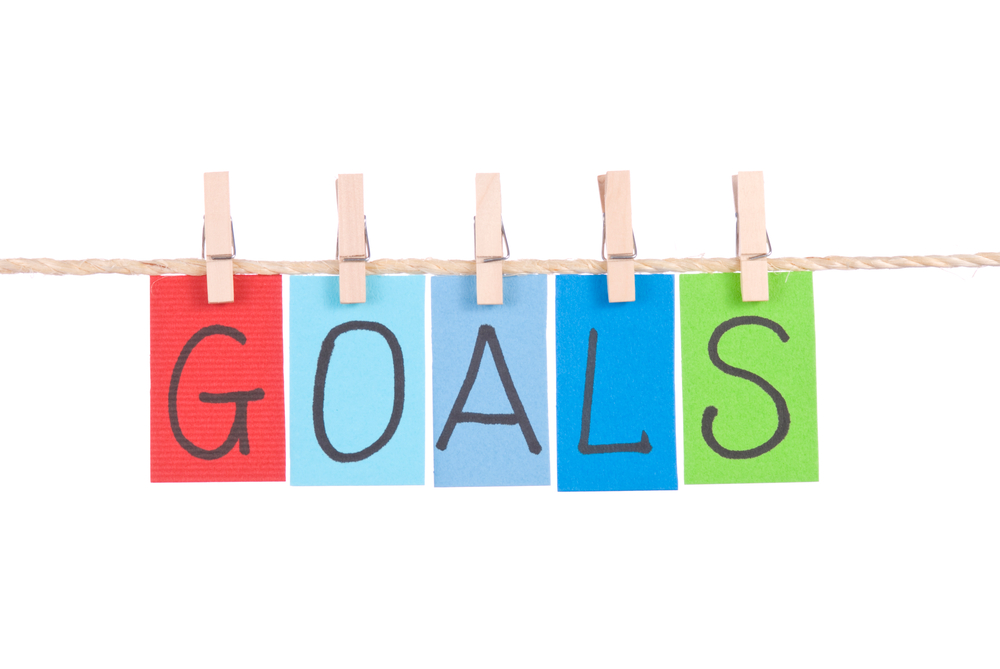 ELA Curriculum
McGraw-Hill Reading Wonders
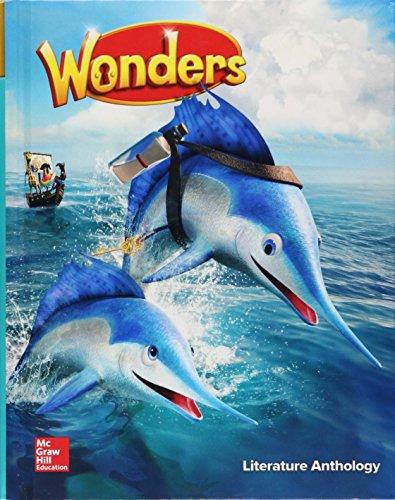 Focus will be on: 
Vocabulary Instruction
Reading Comprehension Skill Development
Phonics
Spelling
Grammar
Writing 
Writing Domains:          
Informational      
Narrative                 
Opinion
Online Access:
Online access for students and parents can be found on your child’s ClassLink account.
Focus will be on:
Operation and Algebraic Thinking
Numbers and Operations in Base Ten
Measurement and Data
Geometry
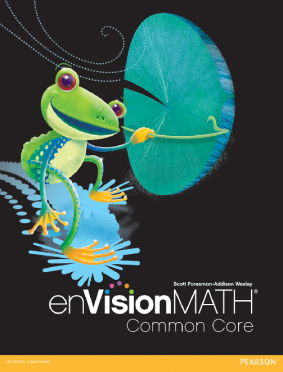 Math CurriculumSavvas Envision Math
Online Access:
Online access for students and parents can be found on your child’s ClassLink account.
Supplemental programs utilized daily on Chromebooks in class.
Prodigy
Xtra Math
eSpark!
Other Core SubjectsEnglish Language Development (DELD)​ Remediation, Intervention & Enrichment​ Social Studies- Houghton Mifflin-NGSS​ Science- NGSS​ TWIG Click 99999999 P.E. – Daily -Appropriate shoes​Music- Once a week.​Library-Once of week.
Homework-Flight Plan
Homework will be posted on 
Parent Square and Google Classroom.


District guidelines are 20-30 of focused minutes daily as well as an additional 20 minutes a day of outside reading. 

    Homework will be assigned Monday through Thursday. 

1. Read: 20 minutes. 

2. Reading Log. Due every Friday.


3. Math: Math workbook will be kept at home. Complete 
              the homework page that matches the lesson. 
               The day before a test a Practice Test will be sent home. 

               On the day of the Topic test there will be no homework. 

                Practice math facts 10 minutes daily.
4. Unfinished classwork. 

5 Test prep when necessary.
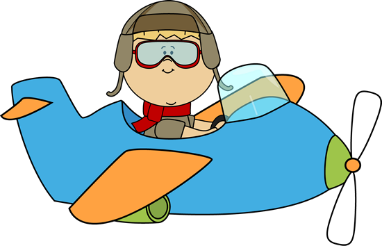 Grading Policy
All grades are a combination of class work, tests, quizzes, class participation, homework, and/or teacher observation.
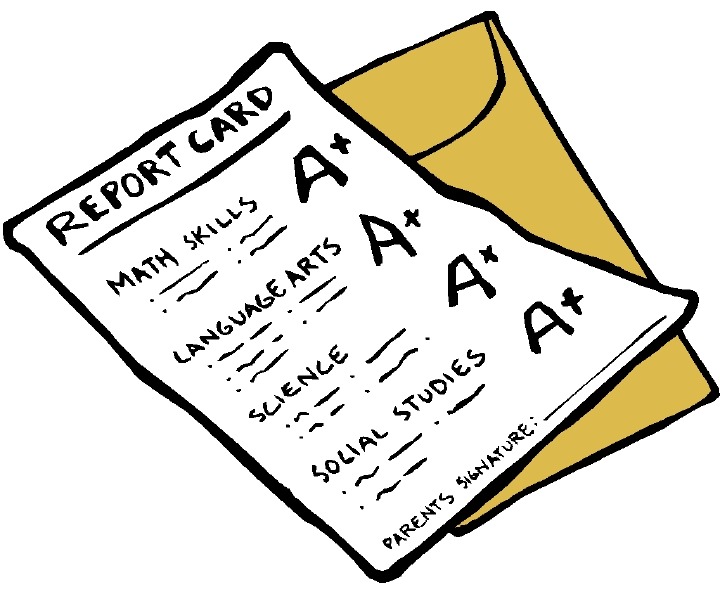 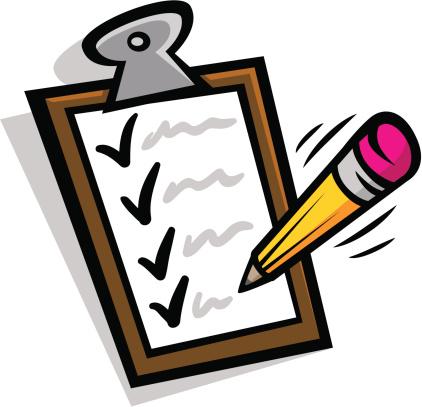 Grading Scale
Standards Based Grading Report Card, resulting in students receiving the grades of 1, 2, 3, and 4.
Classwork
It is important that each student completes his/her classwork.  
If classwork is not finished in the time allotted, the student may choose to complete it at during recess or at home.

Please check your child’s  “ Take Home” folder daily.
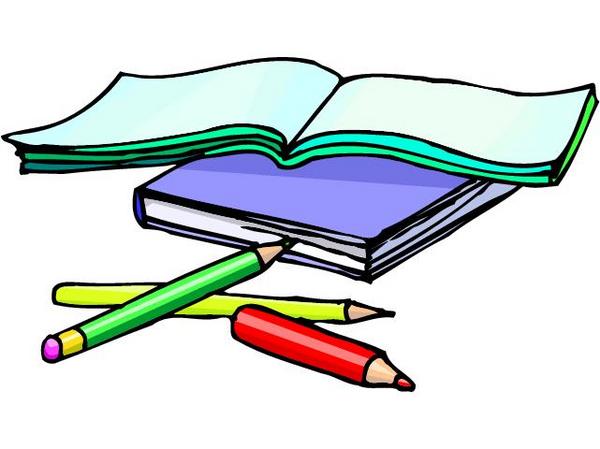 Absences
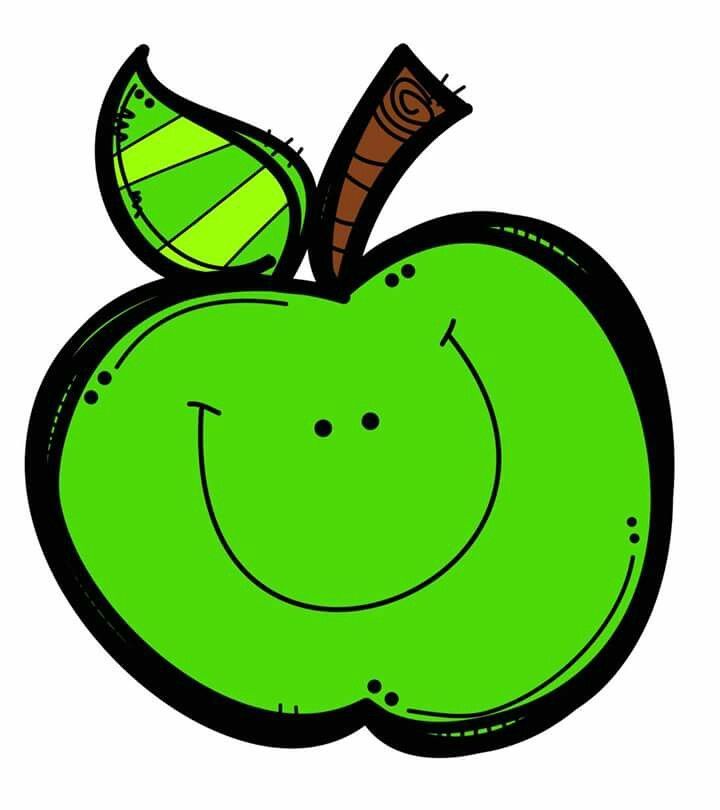 Please make sure your child is in school unless ill.  
ATTENDANCE COUNTS!
        Please try to schedule appointments after school. If you are taking your child out of school, please let me know ASAP. Work missed will need to be completed.
 
Missed tests will be given the next day the student returns or when time permits. 

TARDIES do count against perfect attendance!
School Wide Behavior Expectations
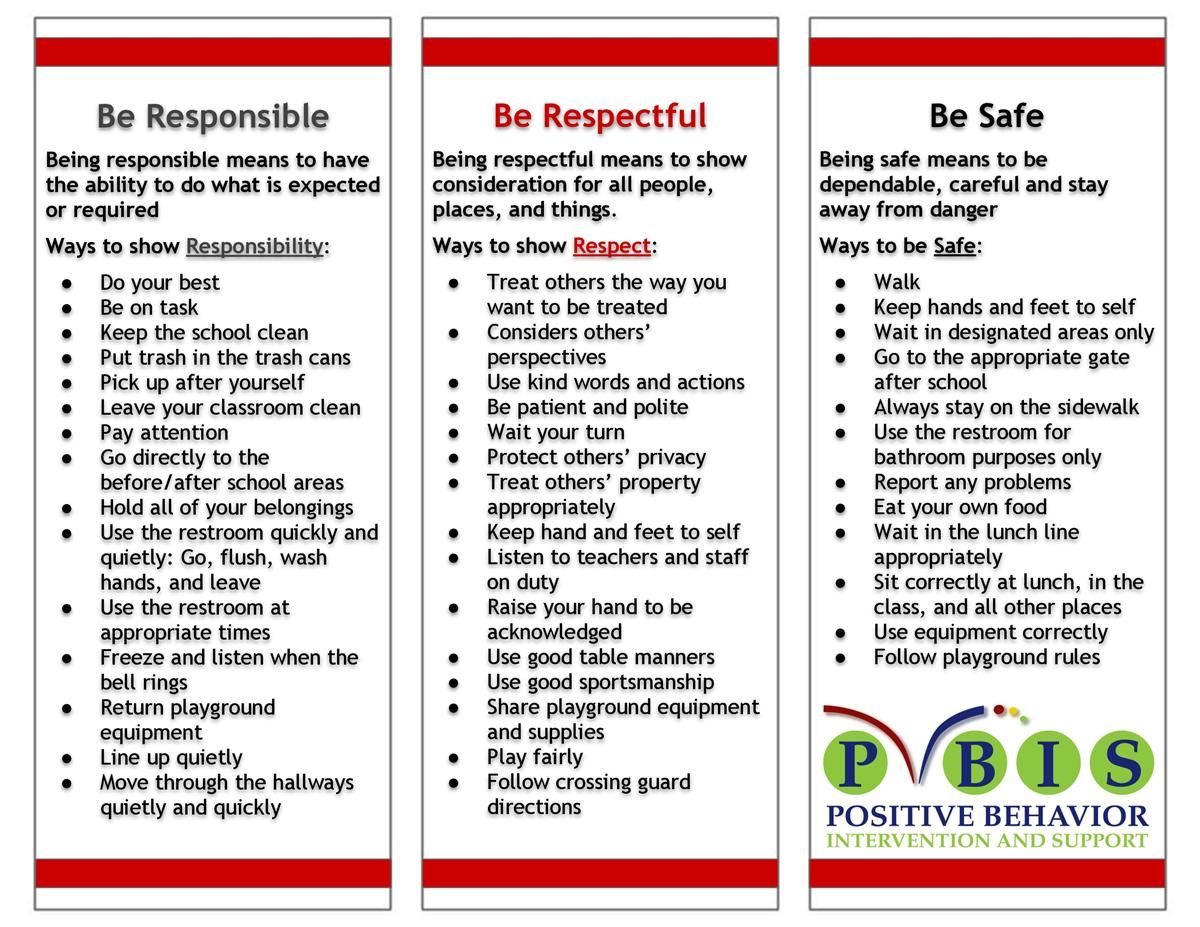 Rick Morris Behavior Demonstrates exemplary behavior hone call home, email, or notification on daily behavior calendar.
Incident Logs
Incident Logs are used for OUTSIDE minor playground offenses.
Examples: running before, during, or after school, pushing, playing after bell, using bathroom after the bell …
Parent signature REQUIRED
Grades 1-6
Incident Logs will warrant the following consequences (per trimester):
1st: Warning
2nd: Loss of a recess and citizenship grade on the report card lowered one level
3rd: Office referral for 1 lunch detention
4th: Parent/Student/Teacher Conference with an Administrator
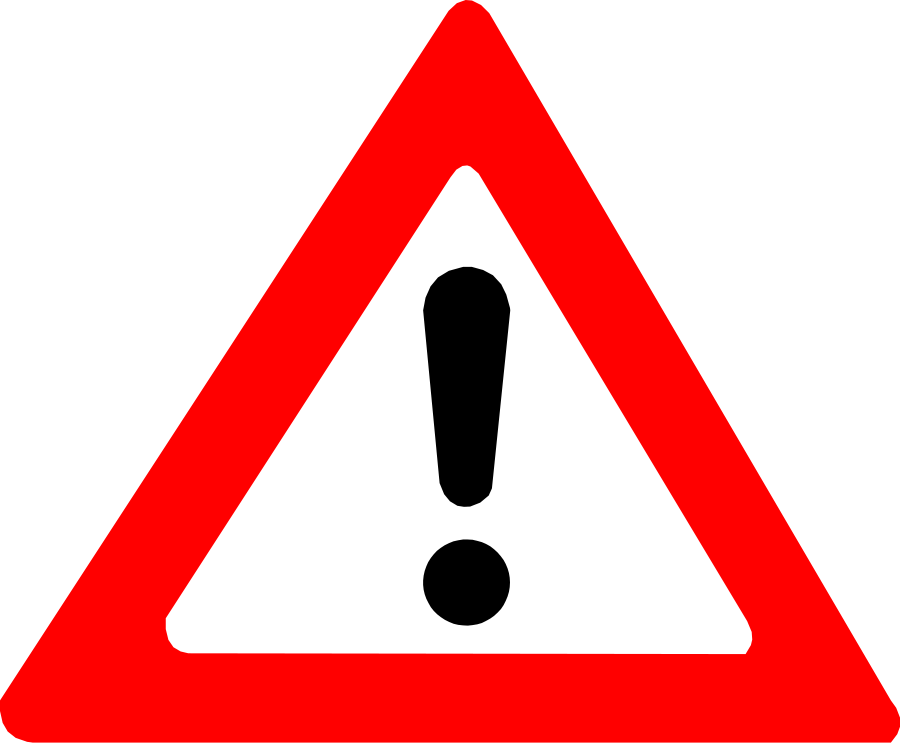 Behavior Expectation Rewards
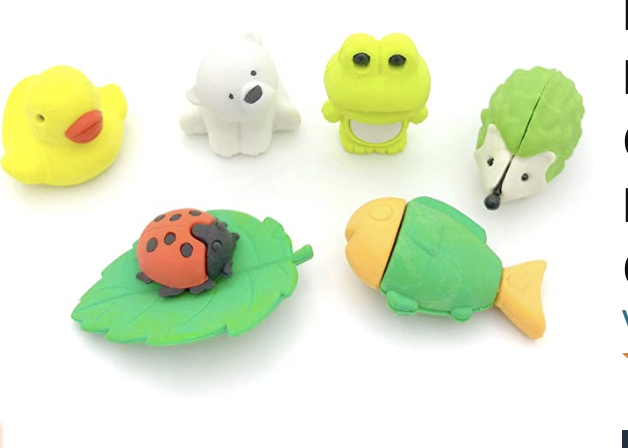 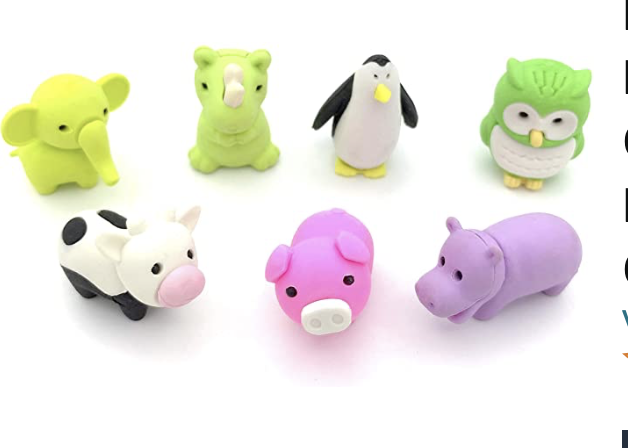 Student’s will earn AIM High points for positive behavior both in the classroom and on the playground.
Students will be able to redeem points to purchase DESK PETS!
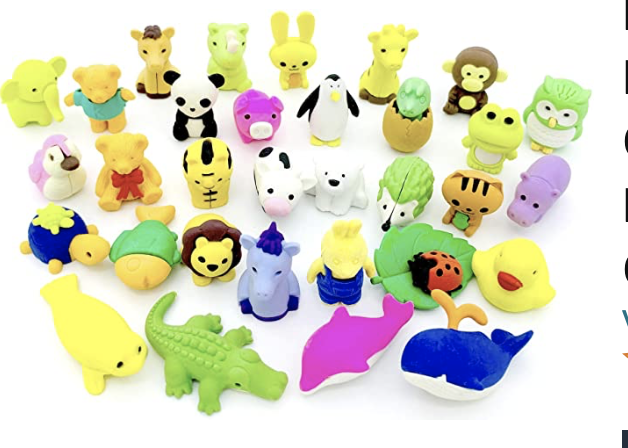 How does my student earn a Desk Pet?
Follow directions quickly.
Be kind with words and actions.
Be ready to learn and have all necessary materials.
Stay focused in line. Walk with a purpose.
Stay on task and complete class work.

When students do these things, they can earn up to 25 points a week! “Jack’s Pet Shop” 
will be open approximately once a month. 
Students can buy; pets, accessories, food for their pets, & supplies to build their pet’s habitat.
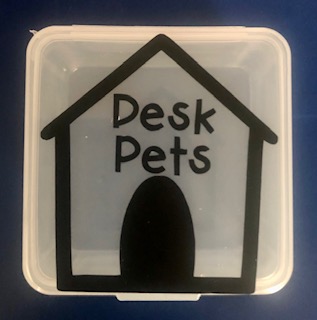 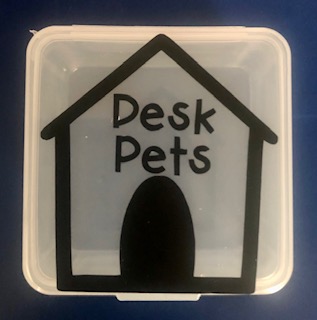 Student Recognition
There will be 3 awards assemblies this year. 

 Top Flight 

 Captain

Lieutenant 

Perfect attendance 
      (no absences, and no more than 2 tardies or leaving school early)
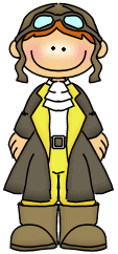 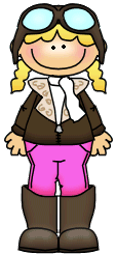 We’re College Bound!
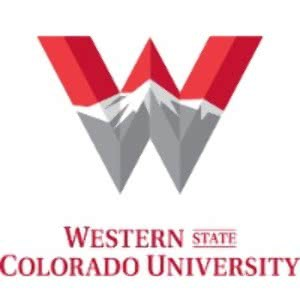 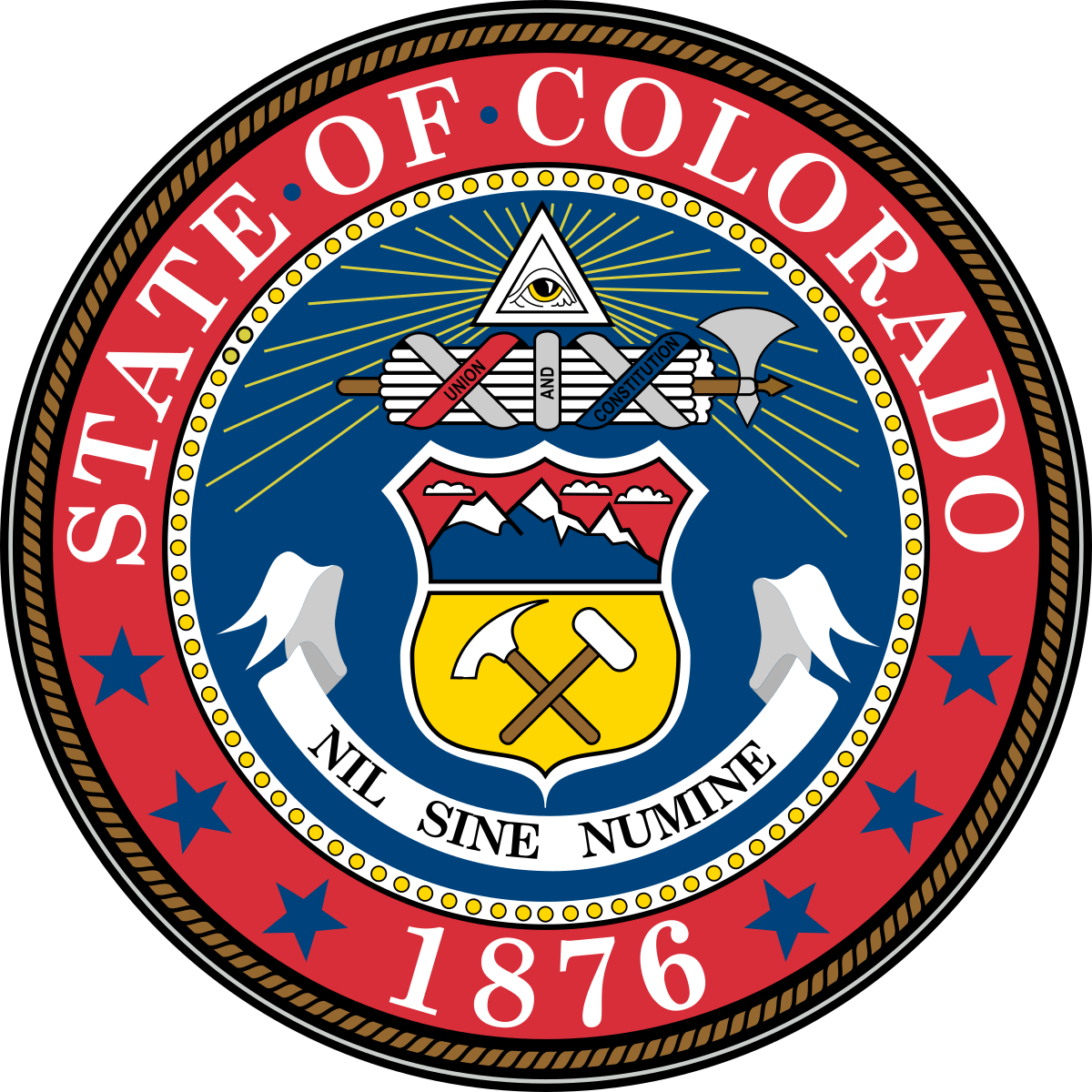 University of Hawaii
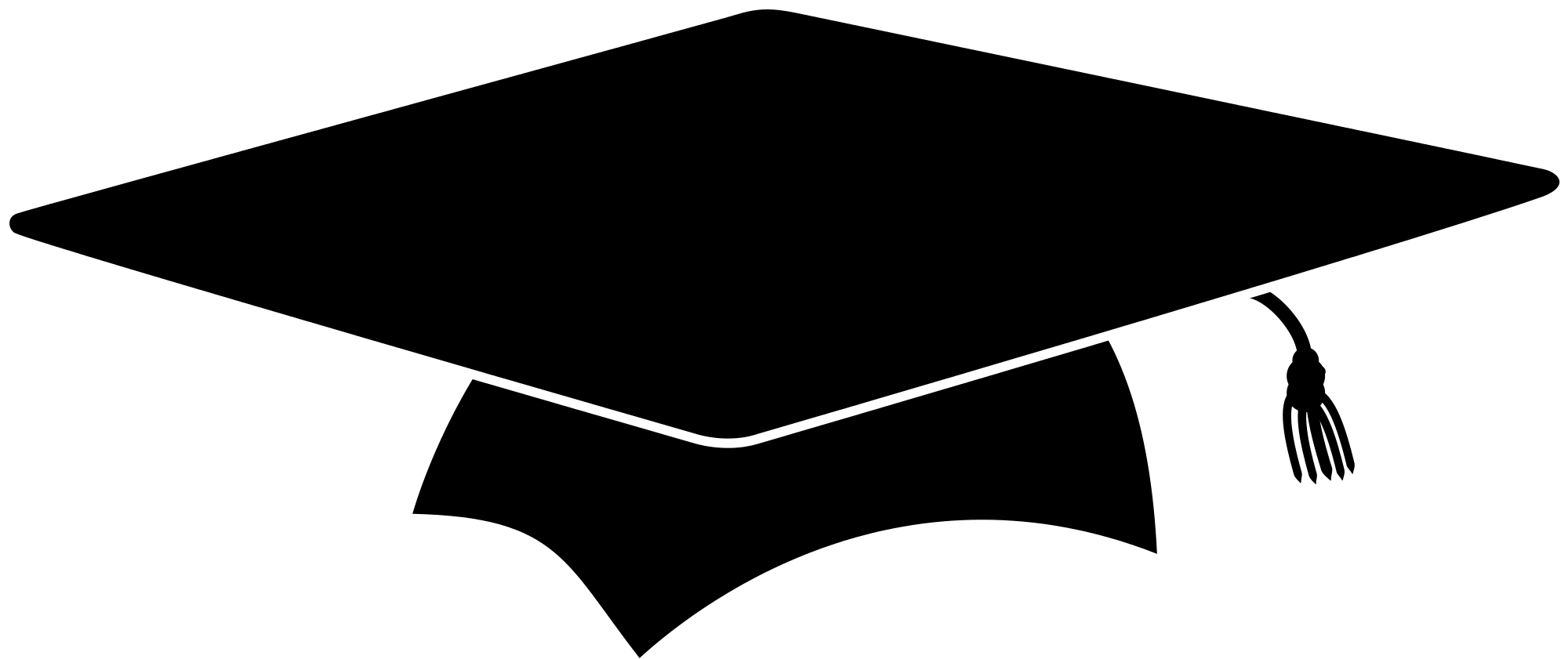 Wear College Bound shirt every Monday, when available.
Aviator shirt on Fridays!
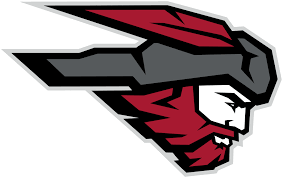 Happy Birthday!
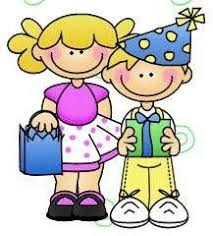 Birthdays will be celebrated in class with a birthday song and dance as well as a  book.Treats and or treat bags are great. (no cupcakes please.) They must be sent with your child. They may not be dropped off in the office. Birthday party invitations can only be given out before/after school, off campus, unless the entire class is invited.No balloons please.
School Supplies
.
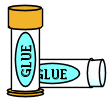 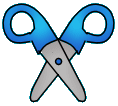 Please keep extra school supplies at home and replenish supplies as needed throughout the year. 

Pencils
Colored Pencils,
Markers
Glue Sticks, etc.
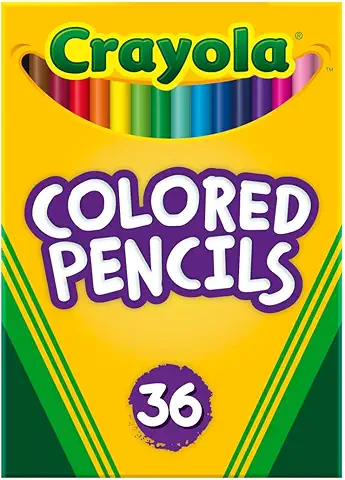 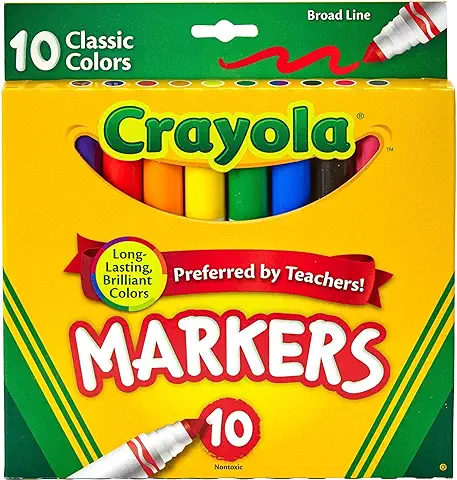 Classroom Donations
Unscented baby wipes
 Flair Pens
 Fun Friday Treats
Treats-snack size
White copy paper 
Pencils
Glue sticks
Amazon Wish List
Amazon Card (for supplies)
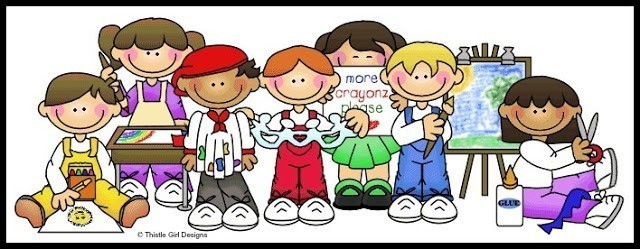 Join the PTO !!
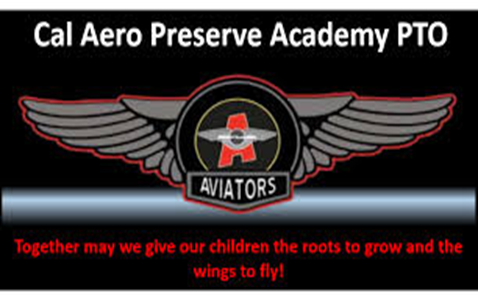 Volunteer Opportunities
Room Parent/s 
Meet the Masters (4)                                                          
cut
copy                                                                   
laminate
organize packets 
separate math lesson papers…
  Most of these can be completed at home. I will send home with you child or you are welcome to pick it up and drop  off outside our classroom.
Please contact me on parent Square if you are interested in any of these opportunities.
Join                                   the PTO!
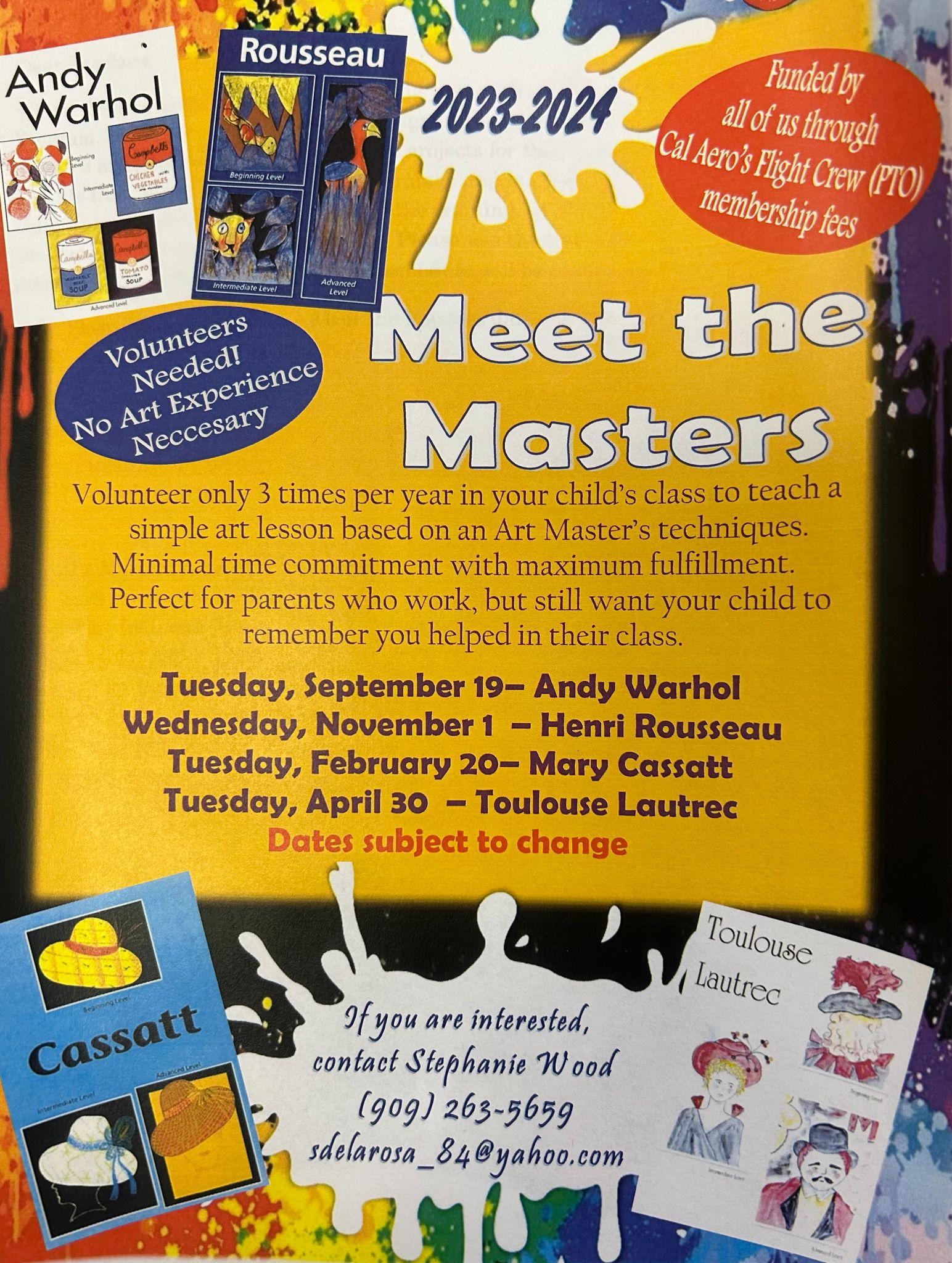 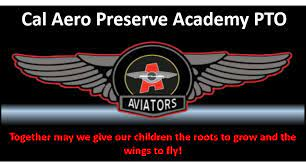 Field Trips 2024-25
Spring 25
Heritage Museum of Orange County
                     Social Studies
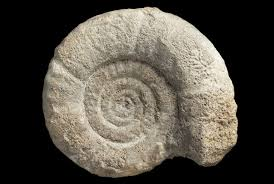 Fall 24
 Clark Park Interpretive Center
Science
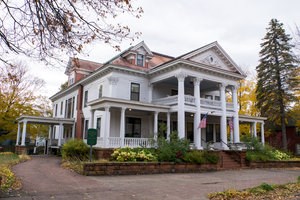 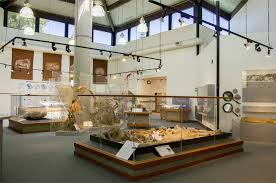 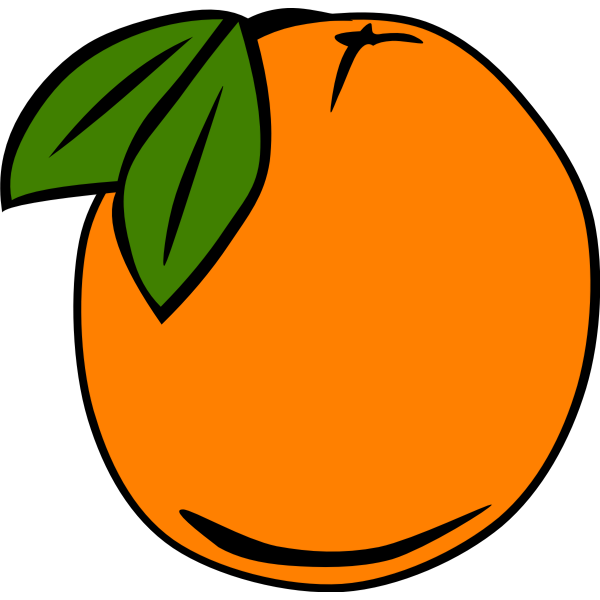 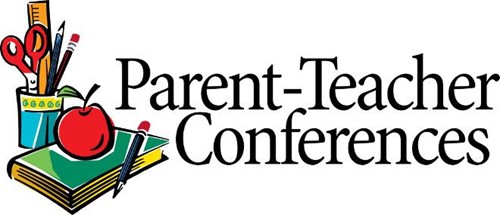 Parent-Teacher Conferences are  coming up. 

9/16  -  9/18

Please sign up for a date/time on Parent Square, when you receive the notification.
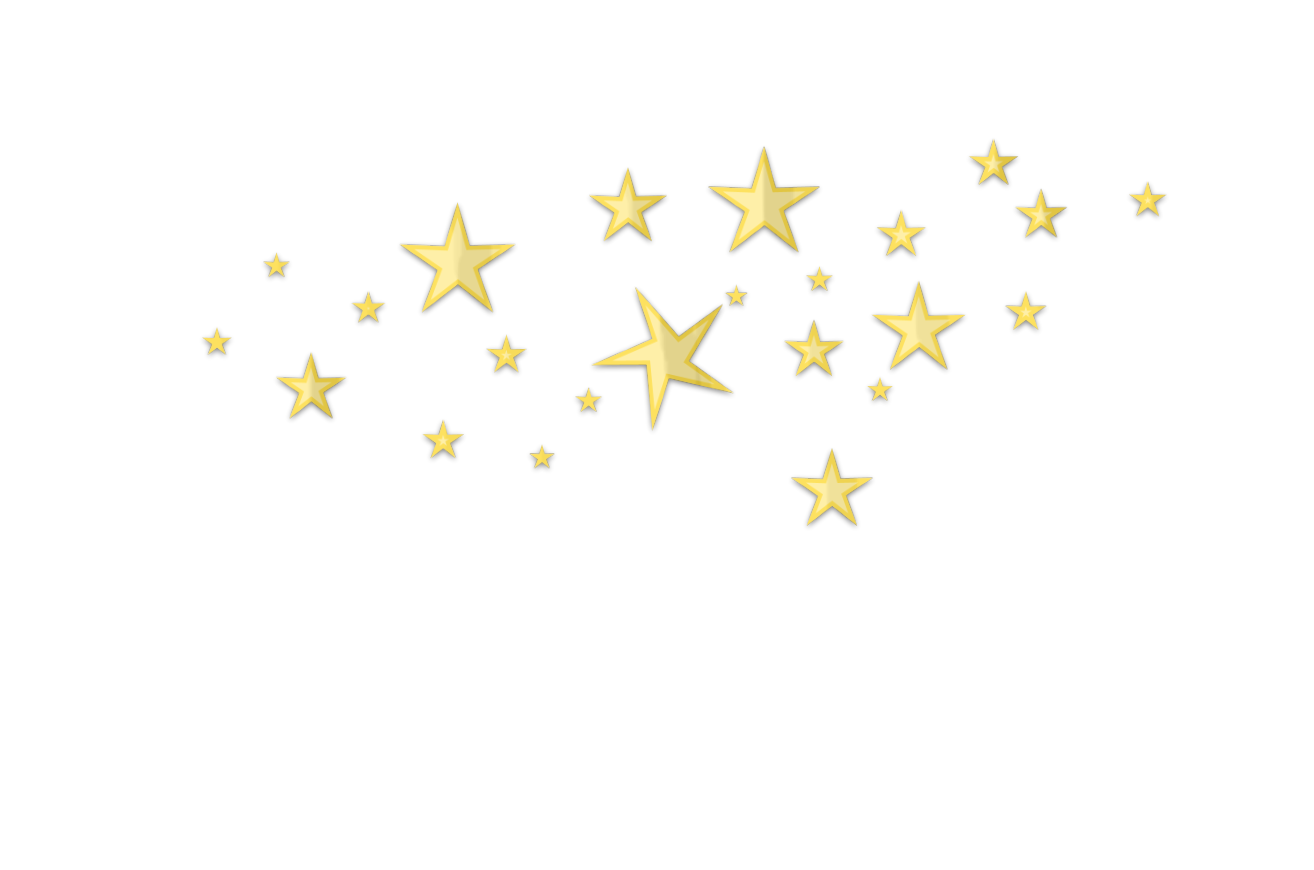 Classroom Wishlist




Amazon Classroom Wish List
https://www.amazon.com/hz/wishlist/ls/2SQRCBYMN8HAH?ref_=wl_share
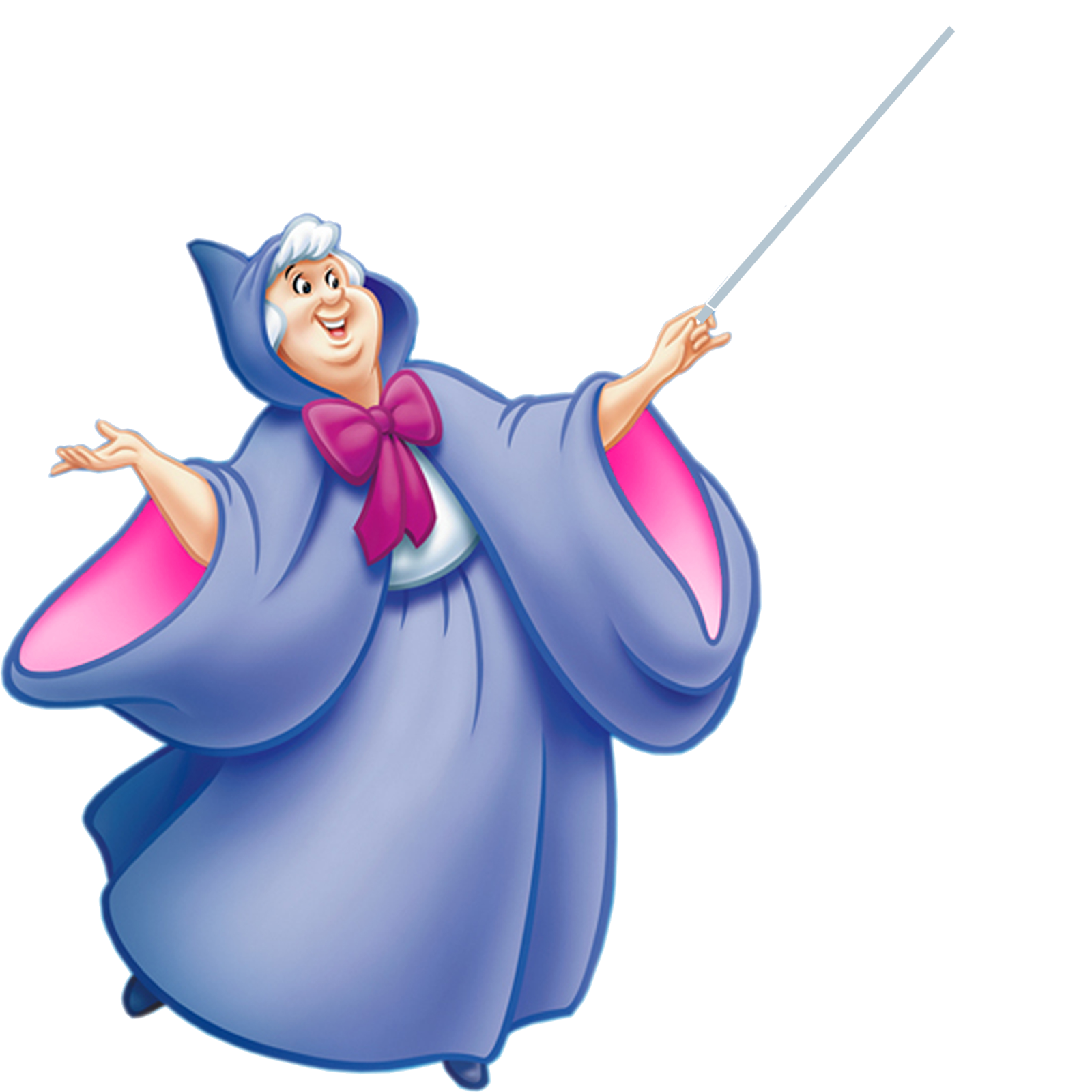 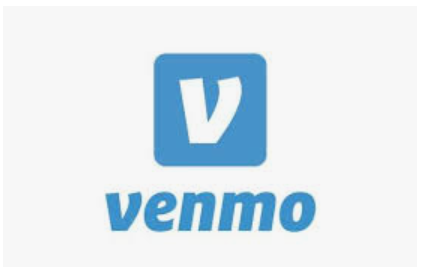 @Mari-Atherton
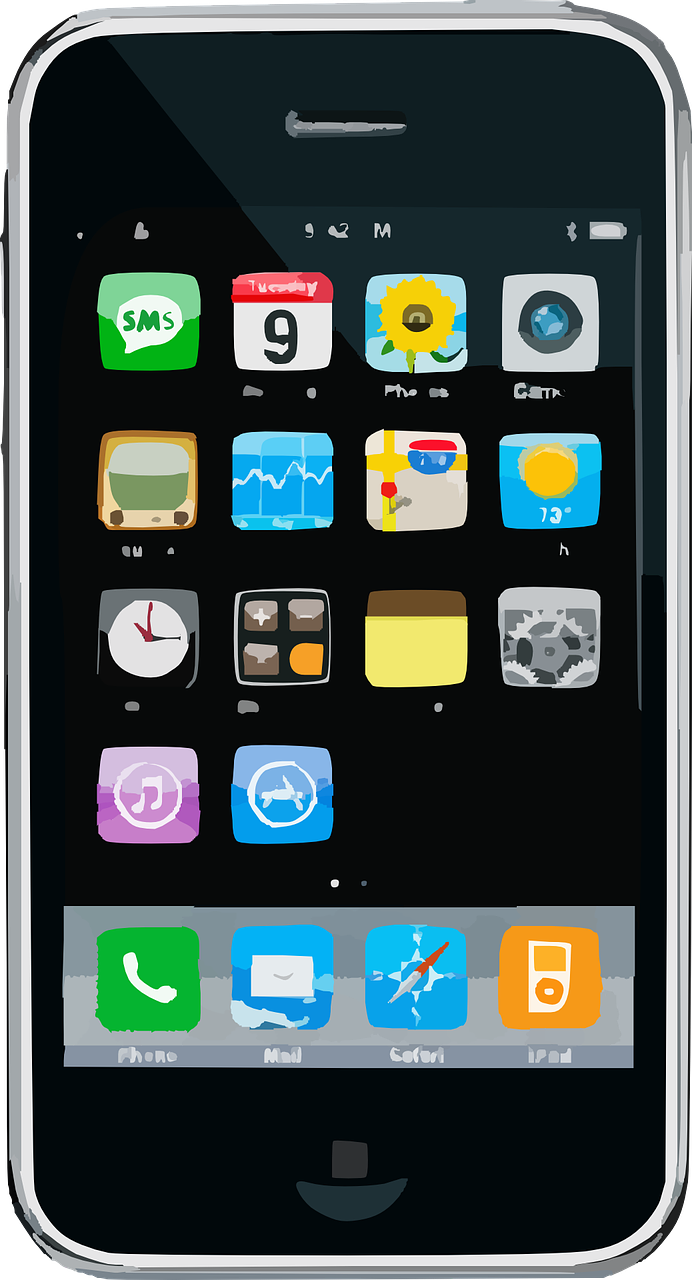 Best ways to contact me!
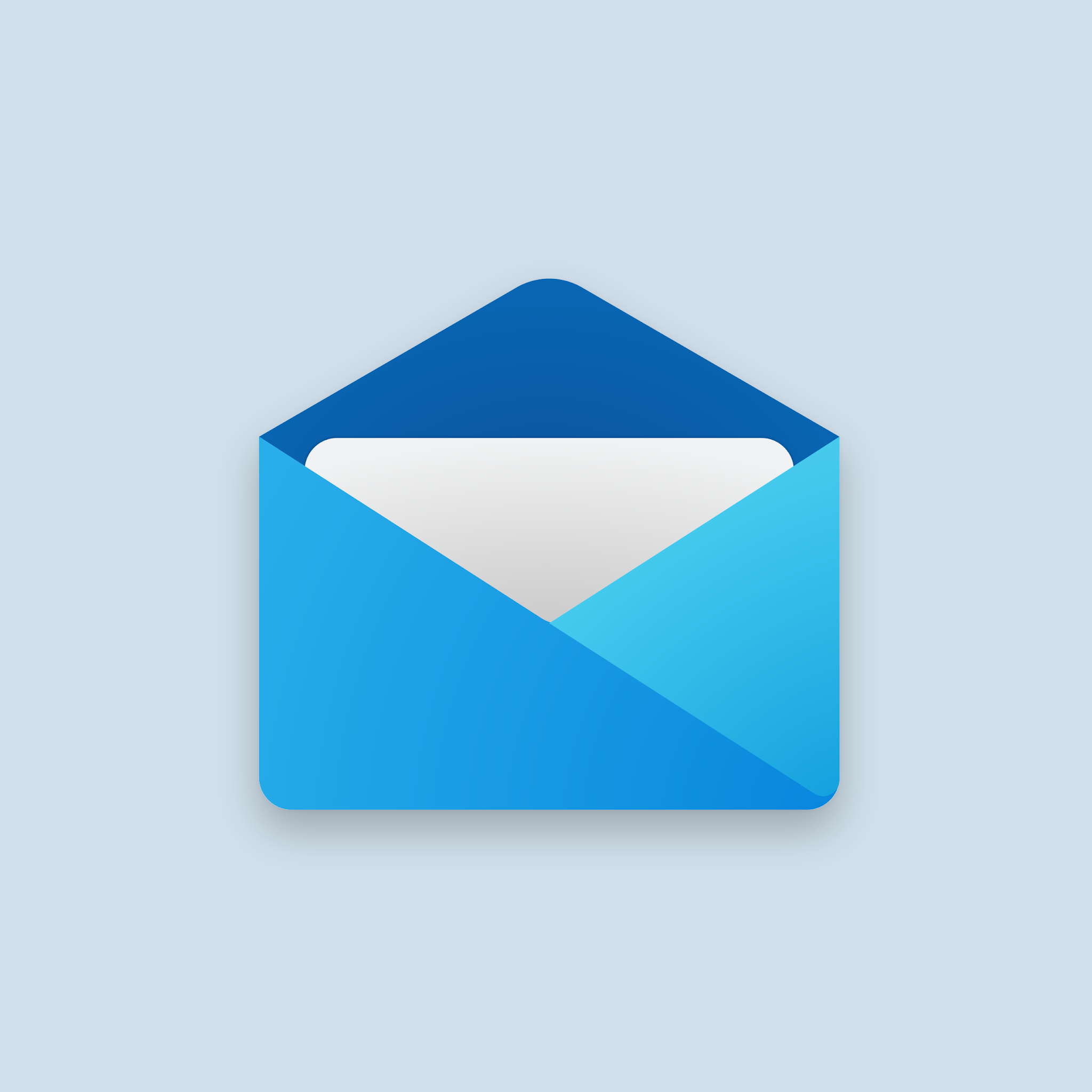 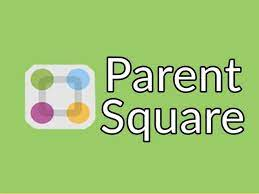 EMail-mari_atherton@chino.k12.ca.us
Cell- 562-695-3850
Contact Information
   
Please feel free to send me a note or an email regarding any questions or concerns.
             Cal Aero Preserve 
           (909) 606-8531 Ext. 8810
      
    Text Cell (562) 695-3850
         mari_atherton@chino.k12.ca.us





 I’m looking forward to a          
               terrific year!         
         Together we’ll soar!
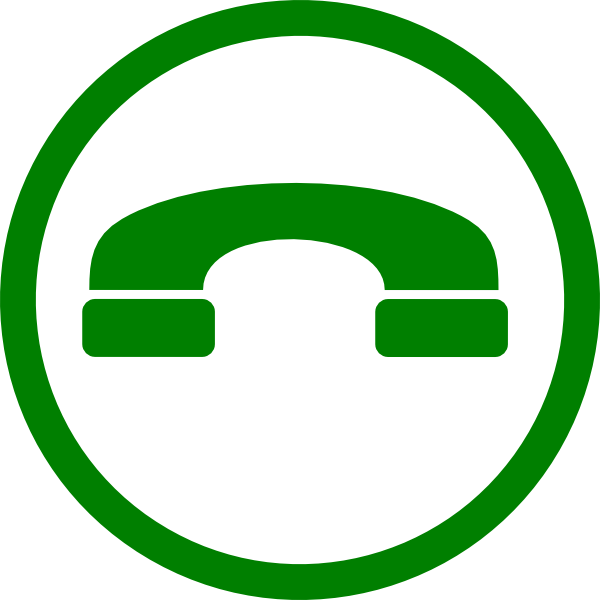 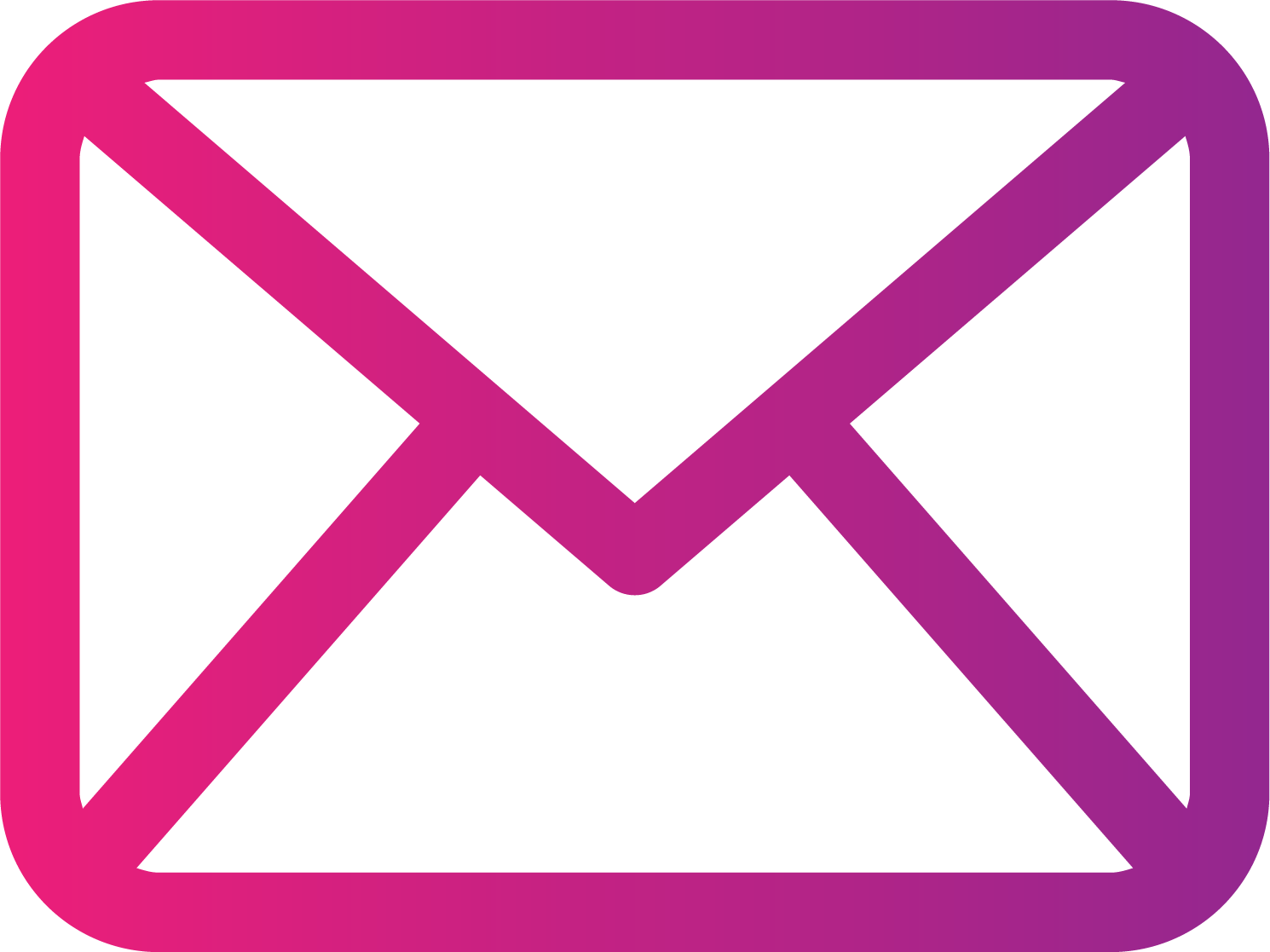 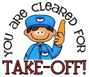